Migración en Europa y Educación Superior
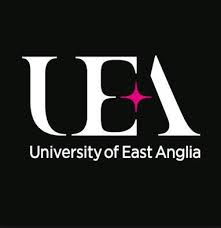 Dr Spyros ThemelisUniversity of East Anglia 
Jean Monnet course ‘Educational and Social Policies for a Europe of the Common Good’
Universidad de León 
Friday 21 February 2025
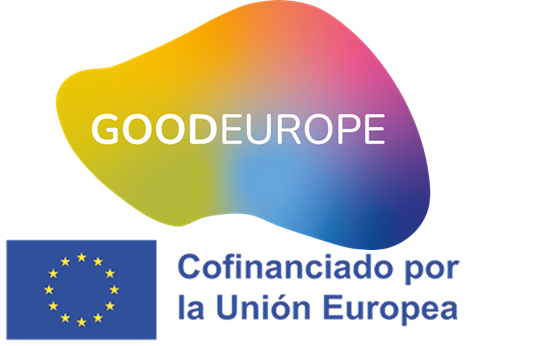 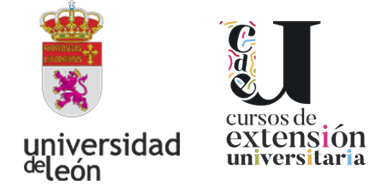 Quiz
¿Qué importancia cree que tiene la migración en la UE? 
¿Más / menos del 10%?
¿Es la migración de la UE un gran problema?Sí / No.
¿Por qué la gente suele pensar que la migración es más grande de lo que realmente es?
¿Por qué casi siempre pensamos que la migración es un problema?
Discusión
¿Por qué tenemos migración?
¿Necesitamos la migración?
¿Es migración bueno para nuestro sistema educativo?
Poblacion de la UE ahora (446.8 million people in 2020)
Y en el futuro
Ciudadanas non-UE y nacidas fuera de la UE
Nacidos en el extranjero versus nativos en la UE w. Título de ES: 31% vs 35% (en 2022)
Source: https://www.rfberlin.com/the-education-of-immigrants-in-the-european-union/
Los nativos versus los nacidos en el extranjero cambian en la educación, 2012-2022: 3.4% vs 1.4%
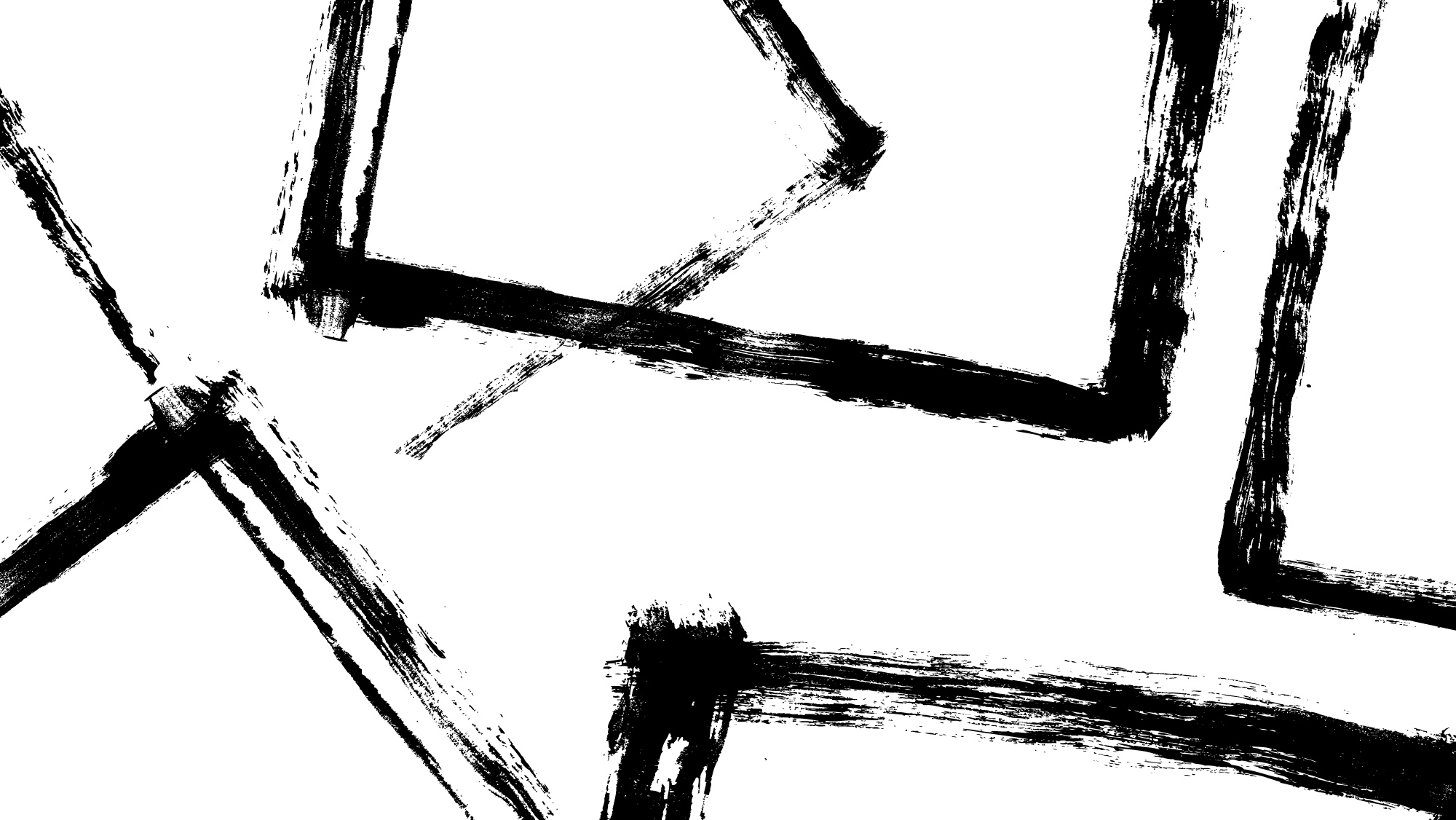 Migración tras las ampliaciones de la UE de 2004 (y 2007)
Principalmente una experiencia positiva para la Unión Europea.
Los temores previos a la ampliación de la libre movilidad laboral de los nuevos ciudadanos de la UE no están justificados.
Sin efectos perjudiciales económicamente significativos en los mercados laborales de los países receptores.
No hay evidencia de compras de bienestar estadísticamente significativas (Kahanec y Zimmermann, 2010).
Efectos positivos sobre la productividad de la UE (Kahanec y Pytlikova, 2013).
Para los países de origen (principalmente de Europa Central y Oriental): riesgos de perder su mano de obra joven y calificada.
 La libre movilidad laboral les ha liberado de algunos trabajadores superfluos y de la carga fiscal asociada durante la recesión de finales de la década de 2000 y principios de la de 2010.
Las remesas y la experiencia adquirida en el extranjero son útiles al regreso (Kahanec y Fabo, 2013)
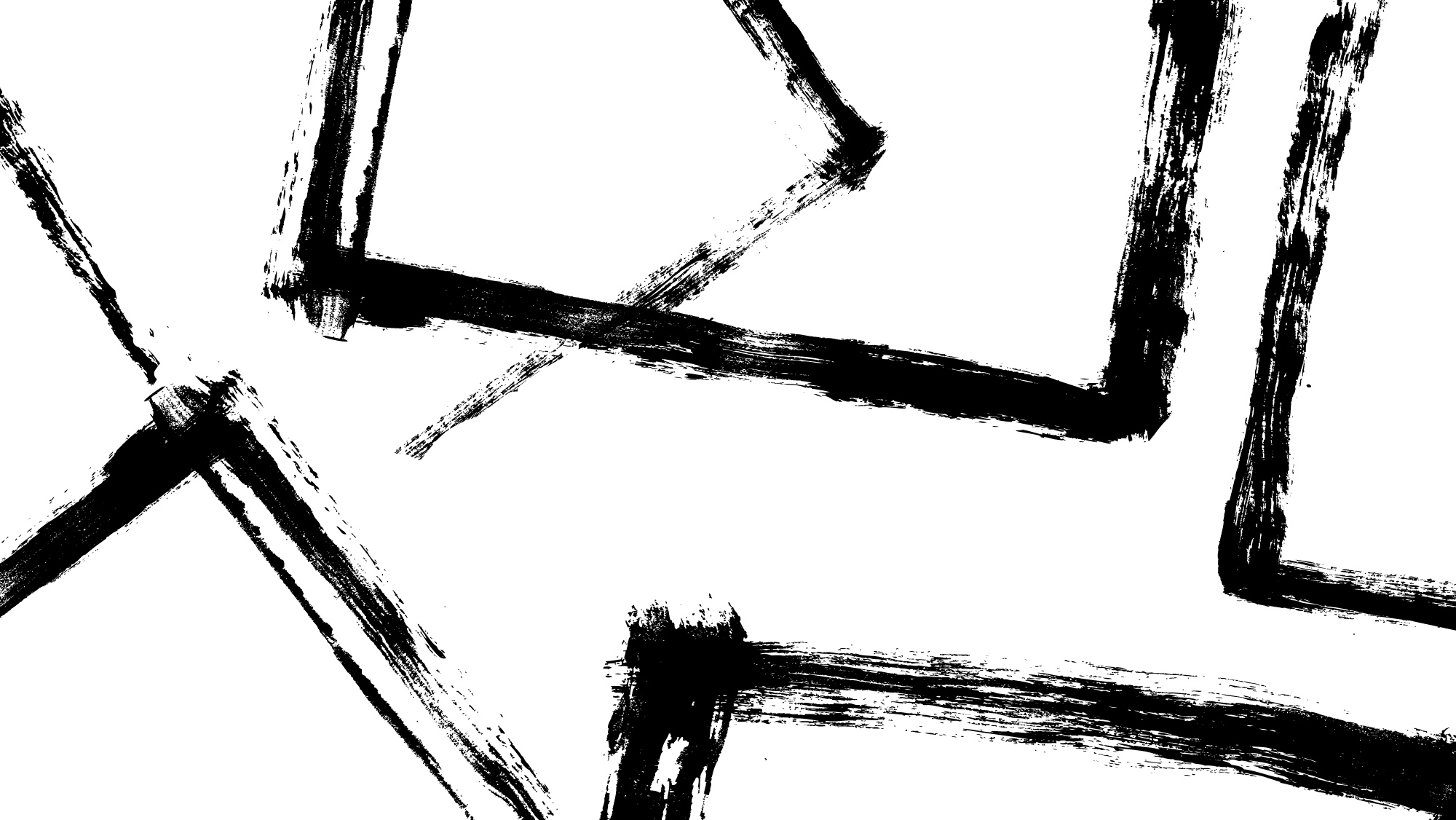 ¡No todas las personas quiere seguir siendo un migrante!
La migración posterior a la ampliación de trabajadores jóvenes de nuevos Estados miembros a economías europeas más avanzadas muestra disparidades socioeconómicas en una UE ampliada (Kahanec y Fabo, 2013).
Algunos jóvenes quieren trabajar durante mucho tiempo en el extranjero.
La mayoría quiere volver a casa.
La educación completa y el estatus familiar parecen ser los factores sociodemográficos clave de la elección entre las dos estrategias (Kahanec y Fabo, 2013).
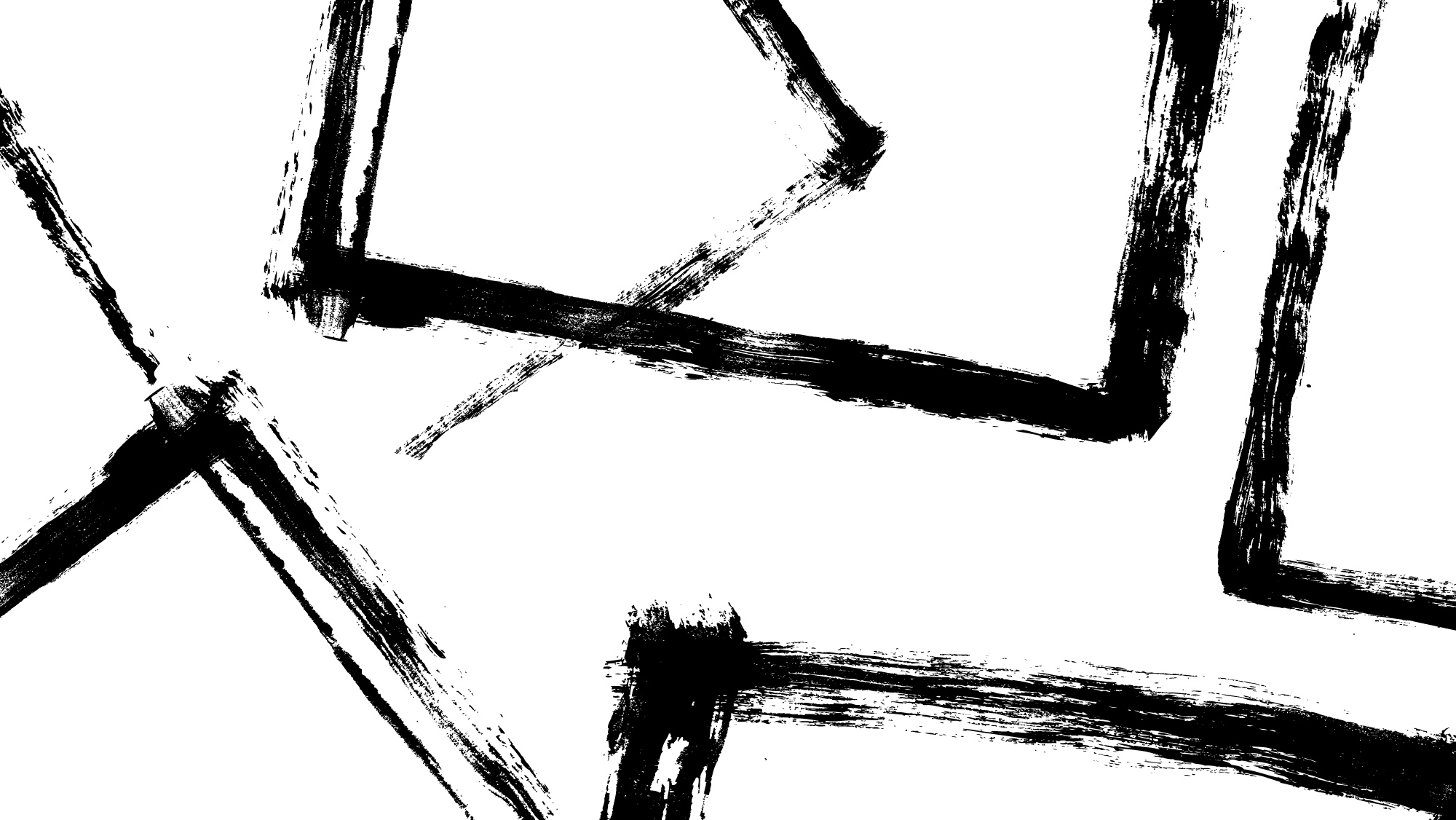 'Migración de elección' y drenaje de oportunidades
Jóvenes migrantes post-ampliación: migrantes de "elección" (Kurekova, 2011, en Kahanec y Fabo, 2013).
¿Quiénes son los migrantes elegidos? Graduados frescos y recientes.
Potencial de circulación de cerebros en lugar de fuga de cerebros (Kahanec y Fabo, 2013).
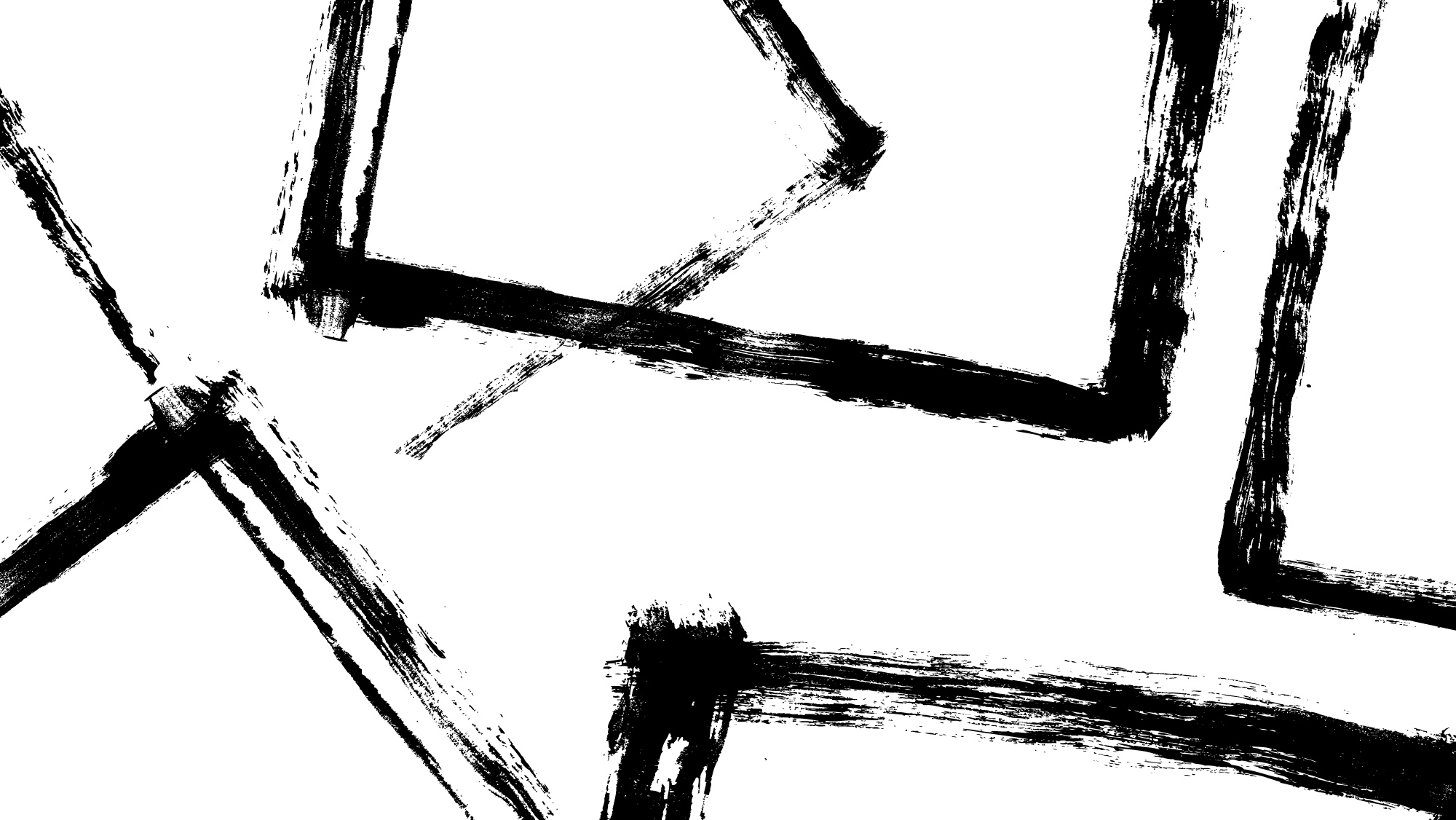 UE y migración
Desde 2016, la Comisión Europea ha apoyado a los Estados miembros de la UE en sus esfuerzos por integrar a los migrantes en sus sistemas de educación y formación, desde la educación y el cuidado de la primera infancia hasta la educación superior. El plan de acción de la Comisión sobre la integración de los nacionales de terceros países identificó tres prioridades para la educación:
Integrar a los migrantes recién llegados en las estructuras educativas generales lo antes posible.
para prevenir el bajo rendimiento entre los migrantes
prevenir la exclusión social y fomentar el diálogo intercultural.
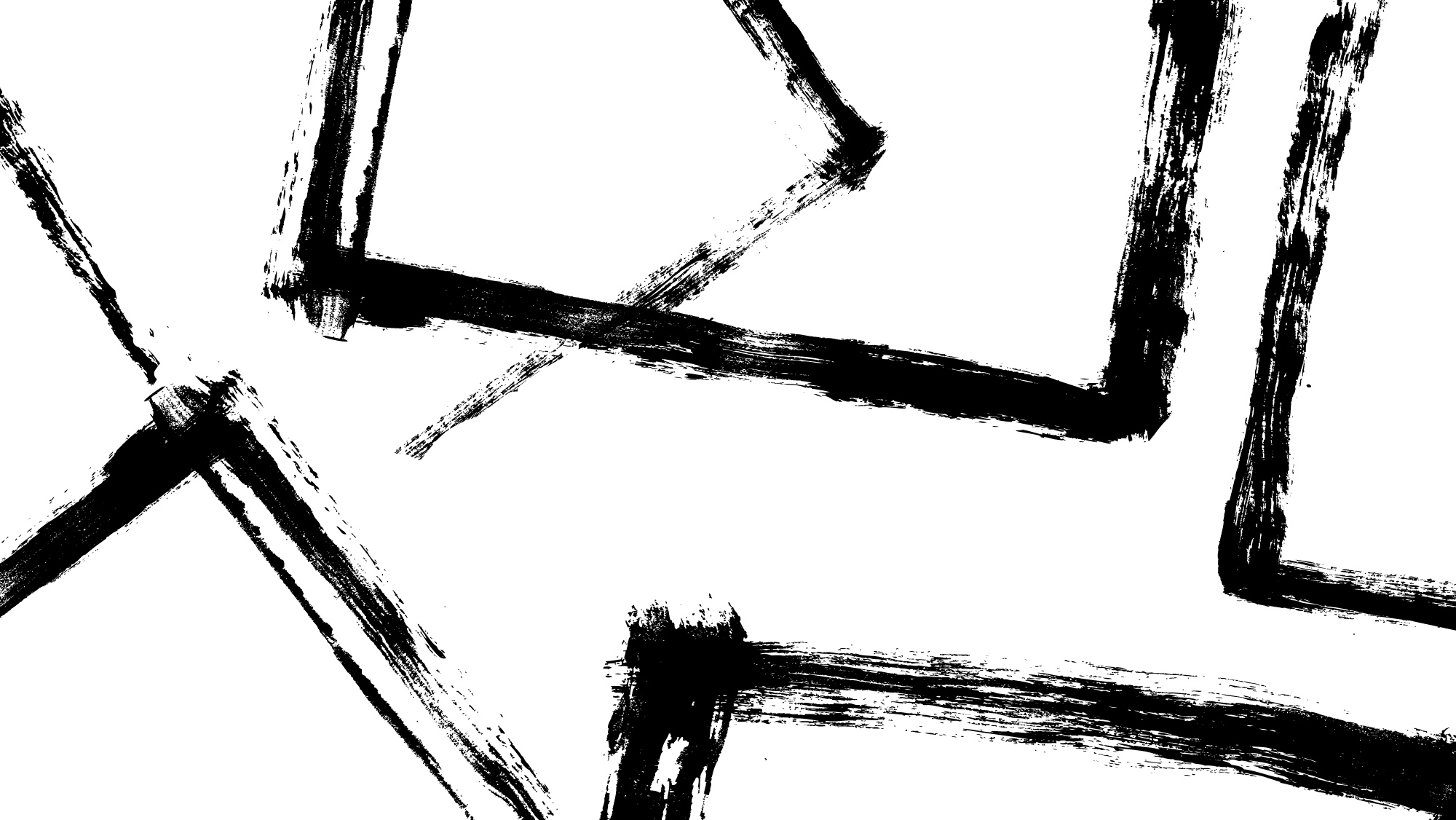 Estrategia Europa 2020
“… mejores niveles educativos ayudan a la empleabilidad y el progreso en el aumento de la tasa de empleo ayuda a reducir la pobreza” (European Commission, 2010: 9)
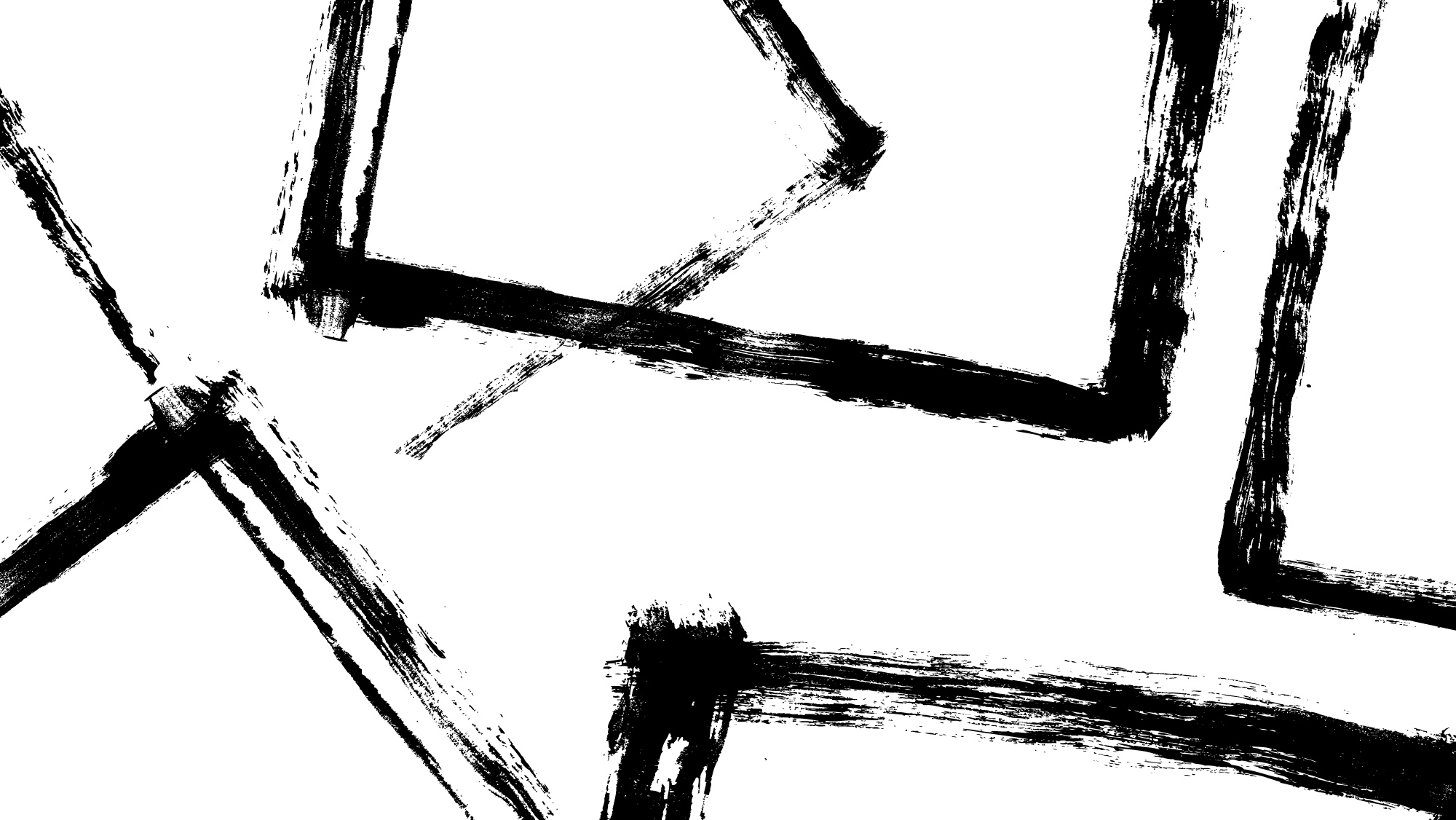 Towards a European Education Area by 2025
Particularmente después de la pandemia de COVID-19, es esencial evitar que las barreras estructurales para el aprendizaje y el desarrollo de habilidades afecten las perspectivas de empleo de los ciudadanos y su participación en la sociedad.
Universidades europeas
Establecido por el clero español en los centros coloniales de América del Sur y Central a mediados del siglo XVI.
Establecido para impulsar la misión cristiana entre la población indígena y satisfacer la demanda de mano de obra administrativa para el imperio en expansión (Peters 2017).
El motivo principal de la ES colonial británica durante el siglo XIX y principios del XX fue producir élites locales capaces de facilitar la administración colonial en lugar de "iluminar" a las sociedades indígenas (Woldegiorgis, 2017 y Hall, 2008).
Expansión universitaria posterior a la Segunda Guerra Mundial
La reputación actual se basa en los restos imperiales, las relaciones de poder y los flujos desde las colonias hacia el centro imperial (por ejemplo, Reino Unido).
EE. UU., Reino Unido y Francia: todavía se mantienen como líderes en producción de líderes mundiales (Busby, 2018).
Estudiantes migrantes frente a "estudiantes internacionales".
¿"Estudiantes migrantes" o "estudiantes internacionales"?
 Estudiantes internacionales: énfasis en la nacionalidad como el único determinante de los estudiantes móviles trans e internacionalmente.
No tiene en cuenta la compleja configuración de las identidades de los estudiantes más allá de la nacionalidad (es decir, en relación con la edad, la etnia, el género, el lugar, etc.) e igualmente tiende a pasar por alto las formas en que la migración de estudiantes está vinculada a otras formas concurrentes de migración global ( Ploner 2017).
¿Es la educación superior europea un subproducto del colonialismo? Si es así, ¿cómo se logra esto?
Clasificaciones y relaciones de poder
El impulso para ganar prestigio y así 'pertenecer' al mercado global de la ES es profundamente problemático, ya que “[p] restige ... se distribuye por criterios estrechos producidos a través de perspectivas de 'excelencia' orientadas hacia occidente, neoliberales y neocoloniales de 'excelencia' en los campos de la docencia y la investigación ”(Gyamera y Burke, 2018, 253–54).
Guerras del conocimiento y epistimicidio sistémico (de Sousa Santos, 2016)
... uno de los efectos más destructivos del colonialismo fue la subyugación del conocimiento local y la promoción del conocimiento occidental como conocimiento universal. Los académicos europeos han trabajado duro durante siglos para borrar las contribuciones históricas, intelectuales y culturales de África y otras partes del mundo "no occidental" a nuestra humanidad común. Lo han hecho como parte del proyecto supremacista blanco (Heleta, 2016).
La representación del Otro (es decir, estudiante internacional)
Visto como pasivo y sin voz fuerte.
Lentes heteronormativa: ’no son como nosotros’.
Pero los estudiantes internacionales no solo se están ajustando pasivamente a entornos sociales y educativos desconocidos, sino que eligen y utilizan activamente la movilidad para alterar y coordinar su "espacio de posibles" (Marginson, 2014).
Migración de estudiantes internacionales
¿Un subproducto "normal" de la globalización neoliberal o parte de esferas polémicas y desiguales de conocimiento y poder que los estudiantes migrantes internacionales atraviesan y habitan (Rizvi et al. 2006; Stein y Andreotti 2016)?
"Herencia poscolonial" I
"Herencia poscolonial" para referirse a un conjunto complejo de procesos, políticas, prácticas y estructuras de sentimiento que impregnan la migración internacional de estudiantes a la ES europea (y "occidental" más amplia) en la actualidad (Ploner y Nada, 2020).
‘Herencia poscolonial’II
Manifestaciones materiales "disonantes" y recuerdos "incómodos" del poder y la violencia ejercidos por los opresores coloniales sobre sus "súbditos" coloniales (Giblin 2015).
No es una forma de dominación unidireccional.
El conocimiento se co-construye recíprocamente y abre terceros espacios y zonas de contacto en las que la identidad, la cultura y la memoria se (re) negocian constantemente (Bhabha 1994; Pratt 1992) (ver el movimiento "Rhodes Must Fall").
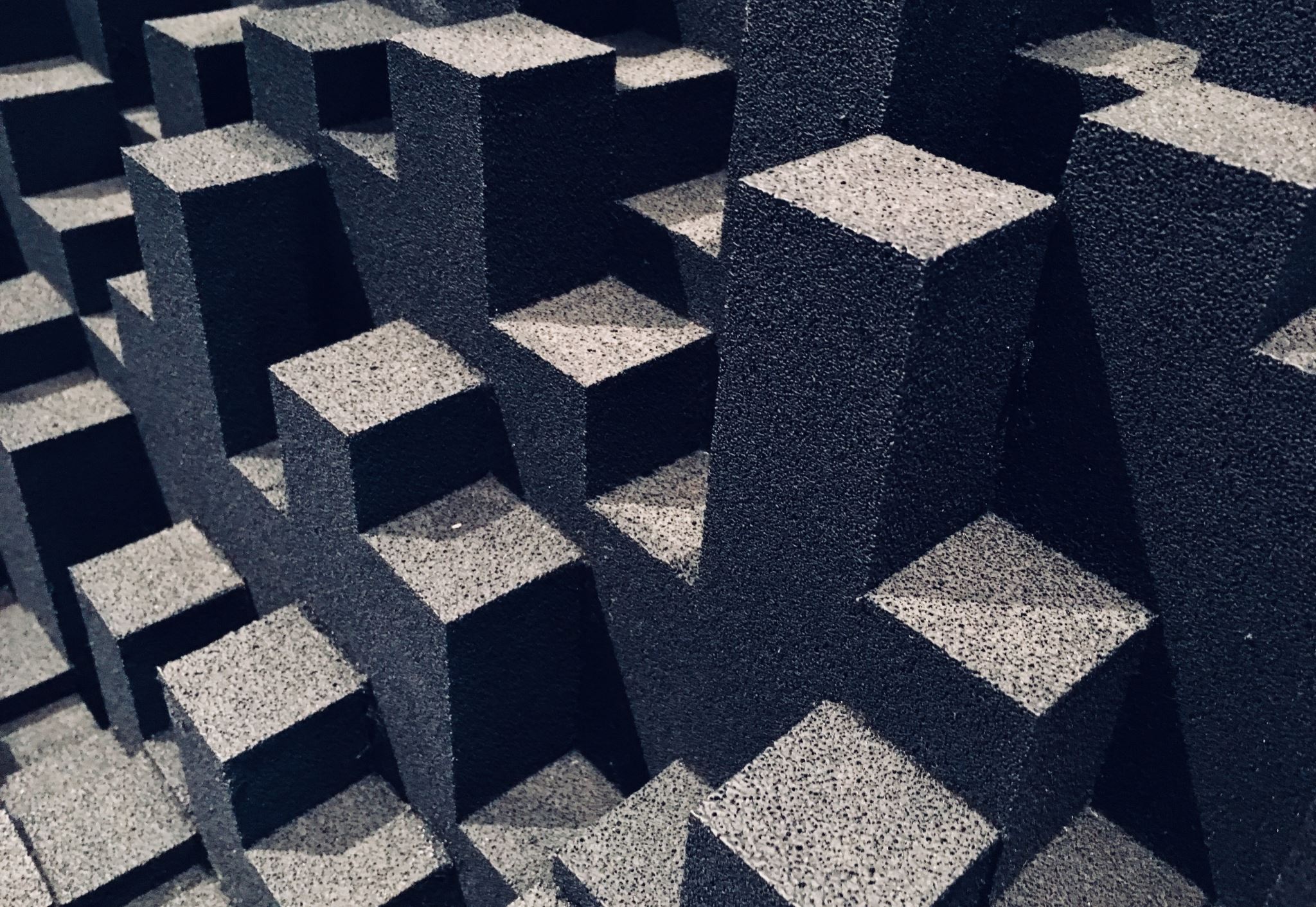 ‘Herencia poscolonial’ III
En la globalización neoliberal, la movilización continua de la herencia poscolonial = vinculada a movilidades sin precedentes de personas, ideas, datos y recuerdos (es decir, a través de la diáspora, la migración, el turismo, la educación internacional) (Ploner y Nada, 2020).
Nuevos espacios interculturales e híbridos donde la geopolítica del poder poscolonial se cruza con las dimensiones vividas y emocionales de la cultura, la memoria y la pertenencia (Delanty 2018; Marschall 2018).
¿Cómo continúan ubicándose las prácticas sociales, políticas, económicas y culturales dentro de los procesos de dominación cultural en la ES internacional?
Más allá de la universidad colonial
Más allá de los planes de estudio eurocéntricos y los enfoques monoculturales
HE descolonizado
Co-construcción del conocimiento, no apropiación
Aprendizaje pluriversal (Paulson, 2019)
Educación para la ciudadanía global 
pedagogías pluriversales (Themelis (2025)
Discusión
¿Tiene la educación (especialmente la educación superior) un papel que desempeñar en la forma en que pensamos sobre la migración?
¿Qué podrían hacer las instituciones de educación superior para abordar el aumento del populismo y la xenofobia?
¿Cómo se podría reformar la educación superior para ayudar con el tema de la migración y la forma en que lo abordamos?
Referencias I
Bhabha, H. (1994). The location of culture. London & New York: Routledge.
Busby, Eleanor (2018) Britain slips behind US as most popular country for educating world leaders due to hardline immigration policy. The Independent, August 14.
Delanty, G. (2018). The European heritage: a critical re-interpretation. London: Routledge
De Sousa Santos, B. (2016). Epistemologies of the South and the future. From the European South, 1(2016), 17–29.
European Commission (2019) Overall figures of immigrants in European society, available at: https://ec.europa.eu/info/strategy/priorities-2019-2024/promoting-our-european-way-life/statistics-migration-europe_en (accessed: 10/5/21).
European Commission (2010). Europe 2020: a strategy for smart, sustainable and inclusive growth. Working paper. Retrieved from shorturl.at/iswx2
Eurostat (2020) EU population in 2020: almost 448 million, https://ec.europa.eu/eurostat/documents/2995521/11081093/3-10072020-AP-EN.pdf/d2f799bf-4412-05cc-a357-7b49b93615f1
Fernández, J.R. and Themelis, S. (forthcoming) Universal Basic Income and Guaranteed Minimum Incomes Programmes. Implications for Adult education, Australian Journal of Adult Education (tbc)
Giblin, J. (2015). Critical approaches to post-colonial (post-conflict) heritage. In E. Waterton & S. Watson (Eds.), The Palgrave handbook of contemporary heritage research (pp. 313–328). London: Palgrave Macmillan.Gyamera, G.O. and Burke, P.J. (2018) Neoliberalism and curriculum in higher education: a post-colonial analysis. Teaching in Higher Education 23:4 (2018): 450–67.
Referencias II
Hall, C. (2008). Making colonial subjects: education in the age of empire. History of Education, 37(6), 773–787.
Heleta, S. (2016). Decolisation of higher education: dismantling epistemic violence and Eurocentrism in South Africa. Transformation in Higher Education, 1(1), 1–8.
Kahanec M, Fabo B. Migration strategies of crisis-stricken youth in an enlarged European Union. Transfer: European Review of Labour and Research. 2013;19(3):365-380. doi:10.1177/1024258913493701
Kahanec, M, Pytlikova, M (2013) The Economic Impact of East-West Migration on the European Union. mimeo.
Kahanec, M, Zimmermann, KF (2010) EU Labor Markets after Post-Enlargement Migration. Berlin: Springer.
Marginson, S. (2014). Student self-formation in international education. Journal of Studies in International Education, 18(1), 6–22.
Marschall, S. (2018), Ed., Memory, migration and travel. Abingdon & New York: Routledge.
Paulson, S. (2019). Pluriversal learning: pathways toward a world of many worlds. Nordia Geographical Publications, 47(5), 85–109. Retrieved from https://nordia.journal.fi/article/view/79937
Peters, M. (2017). Manifesto for the Postcolonial University. Educational Philosophy and Theory, 2017, 1–7.
Referencias III
Ploner, J. (2017). Resilience, moorings and international student mobilities: exploring biographical narratives of social science students in the UK. Mobilities, 12(3), 425–444.
Ploner, J., Nada, C. International student migration and the postcolonial heritage of European higher education: perspectives from Portugal and the UK. High Educ 80, 373–389 (2020). https://doi.org/10.1007/s10734-019-00485-2
Pratt, M. L. (1992). Imperial eyes. Travel writing and transculturation. London & New York: Routledge.
Stoeber, H. (2019) Higher Education For Third Country National And Refugee Integration In Southern Europe, https://eua.eu/downloads/publications/higher%20education%20for%20third%20country%20national%20and%20refugee%20integration%20in%20southern%20europe%20v2.pdf
The Migration Observatory (2020) International Student Migration to the UK, https://migrationobservatory.ox.ac.uk/resources/briefings/international-student-migration-to-the-uk/
Woldegiorgis, E. T. (2017). Regionalization of higher education in Africa. Münster: LIT Verlag.
Muchas gracias
si quieres ponerte en contacto: s.Themelis@uea.ac.uk